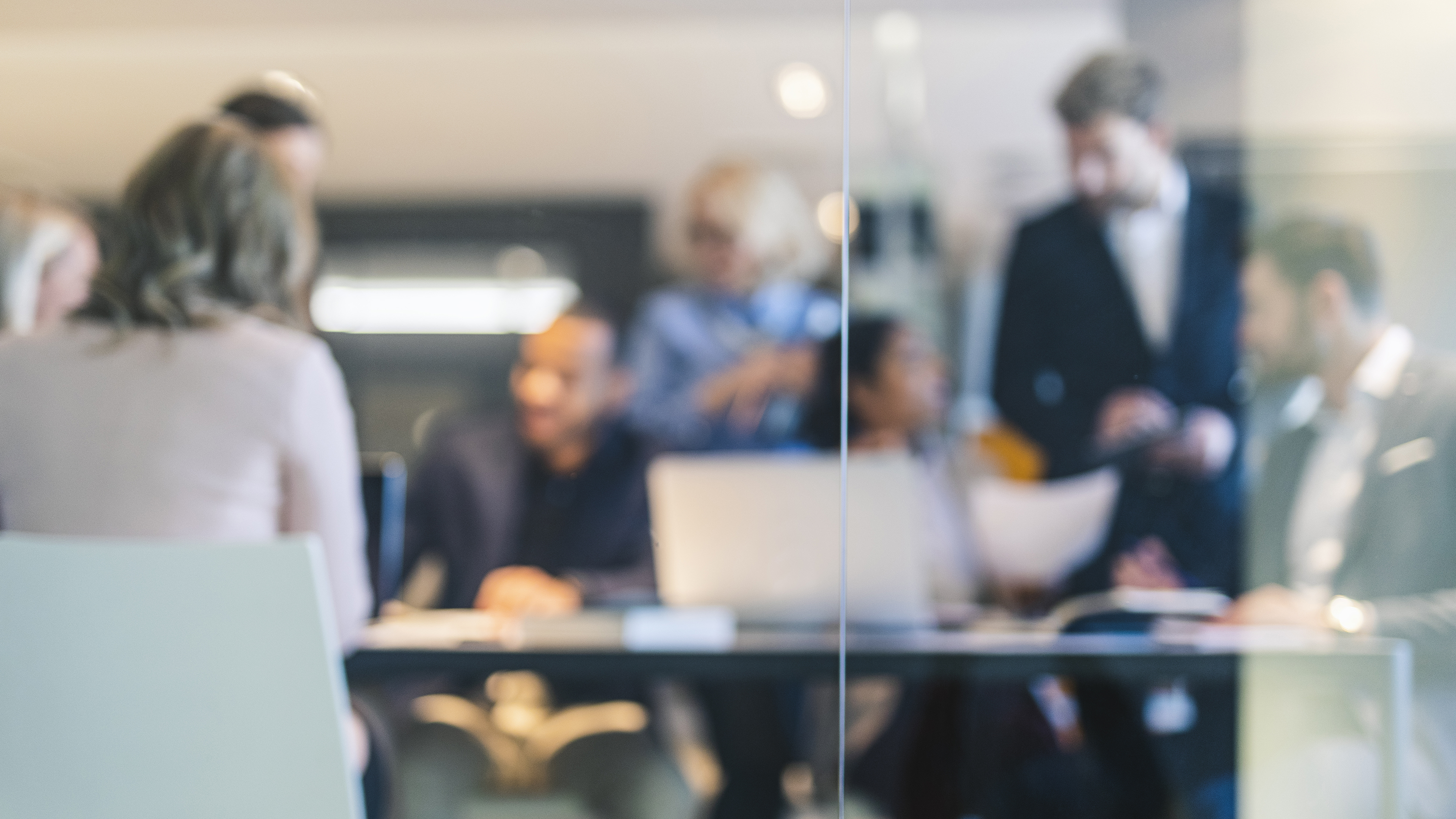 CHARTER REVIEW TEAM TRAINING
Your role as Charter Review Team member and what to expect
Objectives
Review Charter Law and the application process
Know what the Florida Principles and Standards are and how they apply to the application review process
Understand your role and responsibilities as a review team member
Identify the key elements found in the charter application
Understand how to use the application evaluation rubric
Charter LawF.S. 1002.33 (6)(b)
A sponsor shall receive and review all applications for a charter school using the evaluation instrument developed by the Department of Education. A sponsor shall receive and consider charter school applications for charter schools to be opened at a time determined by the applicant.
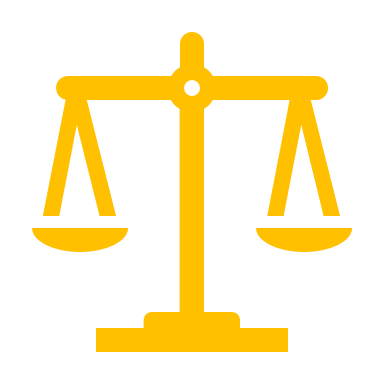 Charter LawF.S. 1002.33 (6)(b)
3.a. A sponsor shall by a majority vote approve or deny an application no later than 90 calendar days after the application is received, unless the sponsor and the applicant mutually agree in writing to temporarily postpone the vote to a specific date, at which time the sponsor shall by a majority vote approve or deny the application.
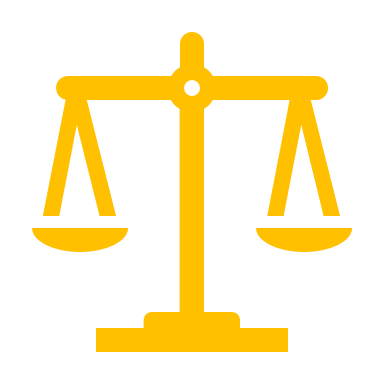 Charter Application Process
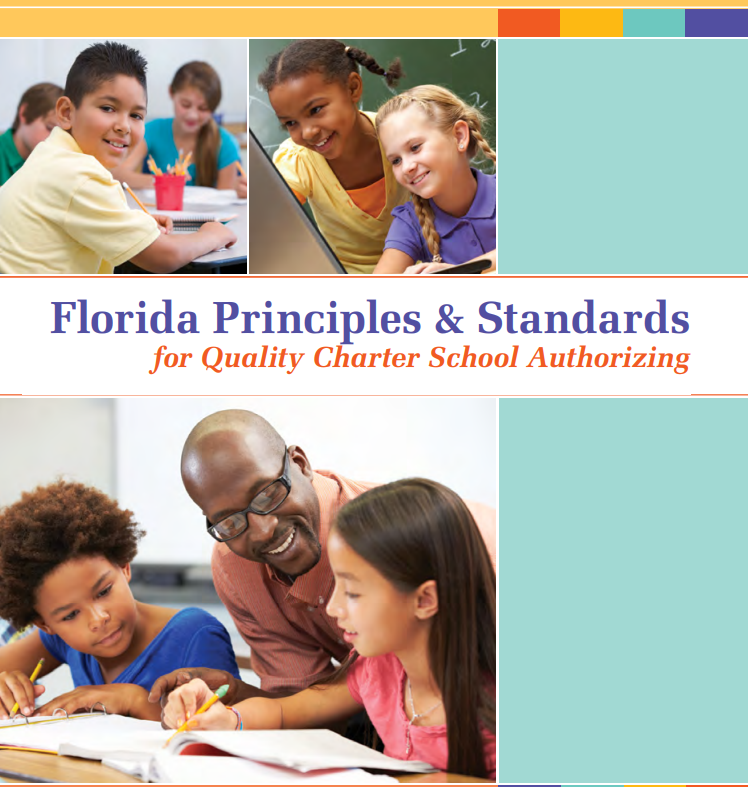 Standard 2 – Application Process and Decision Making
Standard 2 – Application Process and Decision Making
Standard 2 (D) Rigorous Decision Making
STANDARD CHECKLIST: Standard 2(D) – Rigorous Decision Making
Grant charters only to applicants that have demonstrated competence and capacity to succeed in all aspects of the school, consistent with the stated approval criteria,
Rigorously evaluate each application through a thorough review of the written proposal, a substantive interview with the applicant group, and other due diligence to examine the applicant’s experience and capacity, conducted by knowledgeable and competent evaluators,
When possible, engage for both written application reviews and applicant interviews, highly competent teams of internal and external evaluators with relevant educational, organizational (governance and management), financial, and legal expertise, as well as a thorough understanding of the essential principles of charter school autonomy and accountability,
Provide orientation or training to application evaluators (including interviewers) to ensure consistent evaluation standards and practices, observance of essential protocols, and fair treatment of applicants, and 
Conduct application-review and decision-making processes that are free of conflicts of interest and require full disclosure of any potential or perceived conflicts.
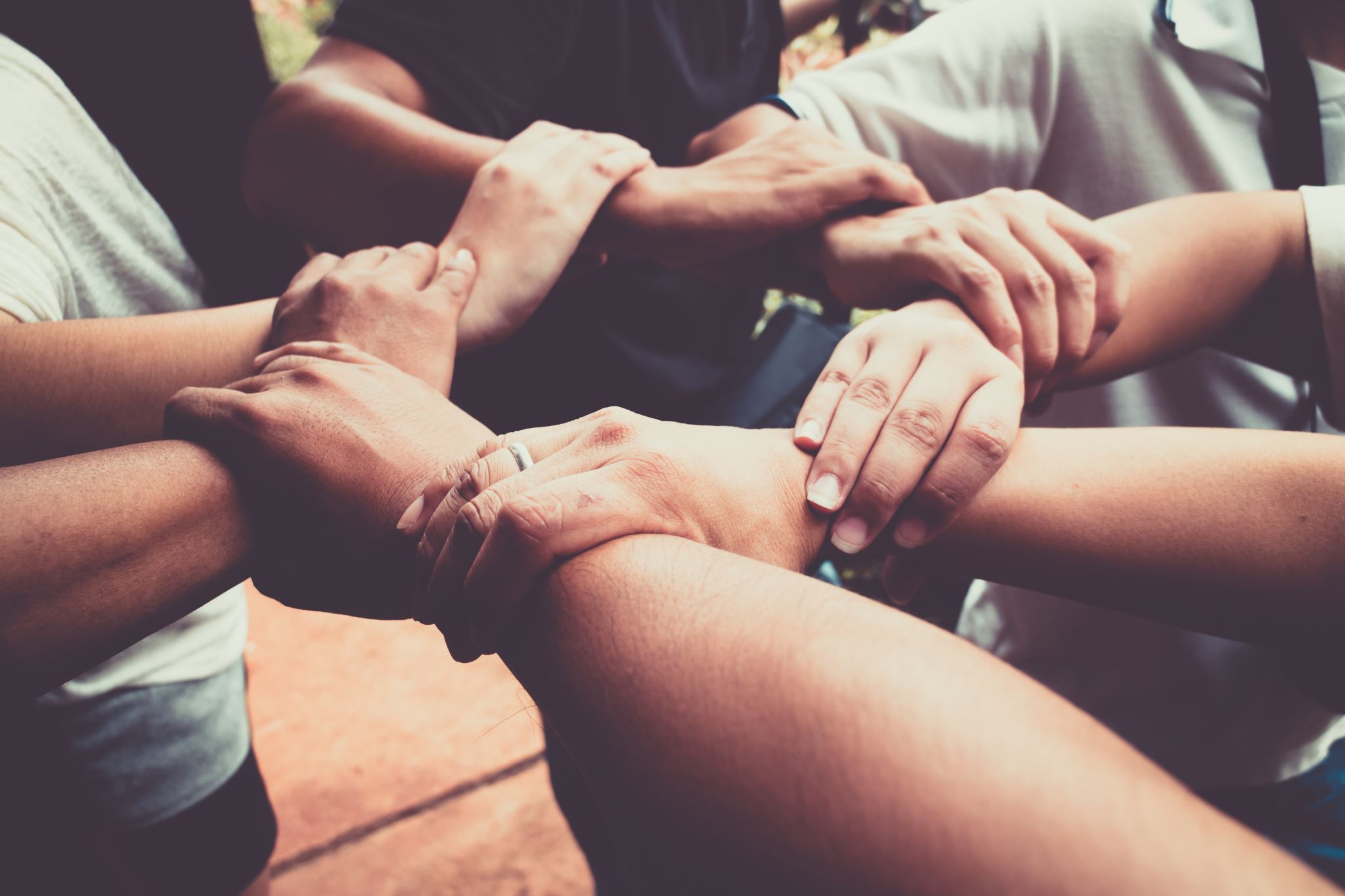 Roles and Responsibilities of the Charter Review Team
Who reviews the Education Plan?
Who reviews the Organizational Plan?
Who reviews the Business Plan?
Charter Review Team Responsibilities
Dedicate time to review charter proposals.
May be tasked to participate in charter contract renewals and 5-year program reviews.
Understand charter law as it pertains to charter applications and appeals.
Utilize and complete the Standard Model Charter School Application Evaluation Instrument when reviewing your designated section(s) of each charter application.
 Participate in team meetings.
 Submit recommendations to approve or deny on each charter application.
The Application
(You should review the application with your team members, so they know what elements are evaluated.)
LINK: Charter Application
The Evaluation Rubric
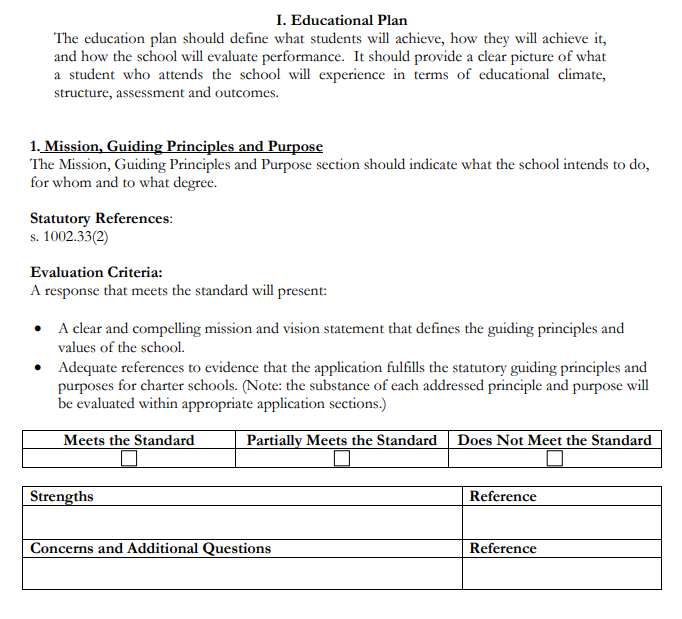 (Walk your team members through the rubric. Make sure they understand what “Meets the Standard, Partially Meets the Standard, Does Not Meet the Standard” looks like. Use examples.)
LINK: Charter Application Evaluation Rubric
FAQS
Where do I find the digital versions of the new application?
Where do I submit my completed evaluations?
Who do I contact if I need assistance?
Are hard copies of the application available?
Schedule
Include all review team meeting dates
Capacity Interview dates
Meeting with Superintendent to make recommendations
Work Session/Shop Date
Board Vote date
Resources
Florida Statutes
Statutes & Constitution :View Statutes : Online Sunshine (state.fl.us)

Model Florida Charter School Application and Standard Model Charter School Evaluation Instrument
Statutes, Rules & Model Forms (fldoe.org)

Florida Principals & Standards for Quality Charter School Authorizing
Charter School Authorizers (fldoe.org)

Charter School Appeal
Charter School Appeal (fldoe.org)
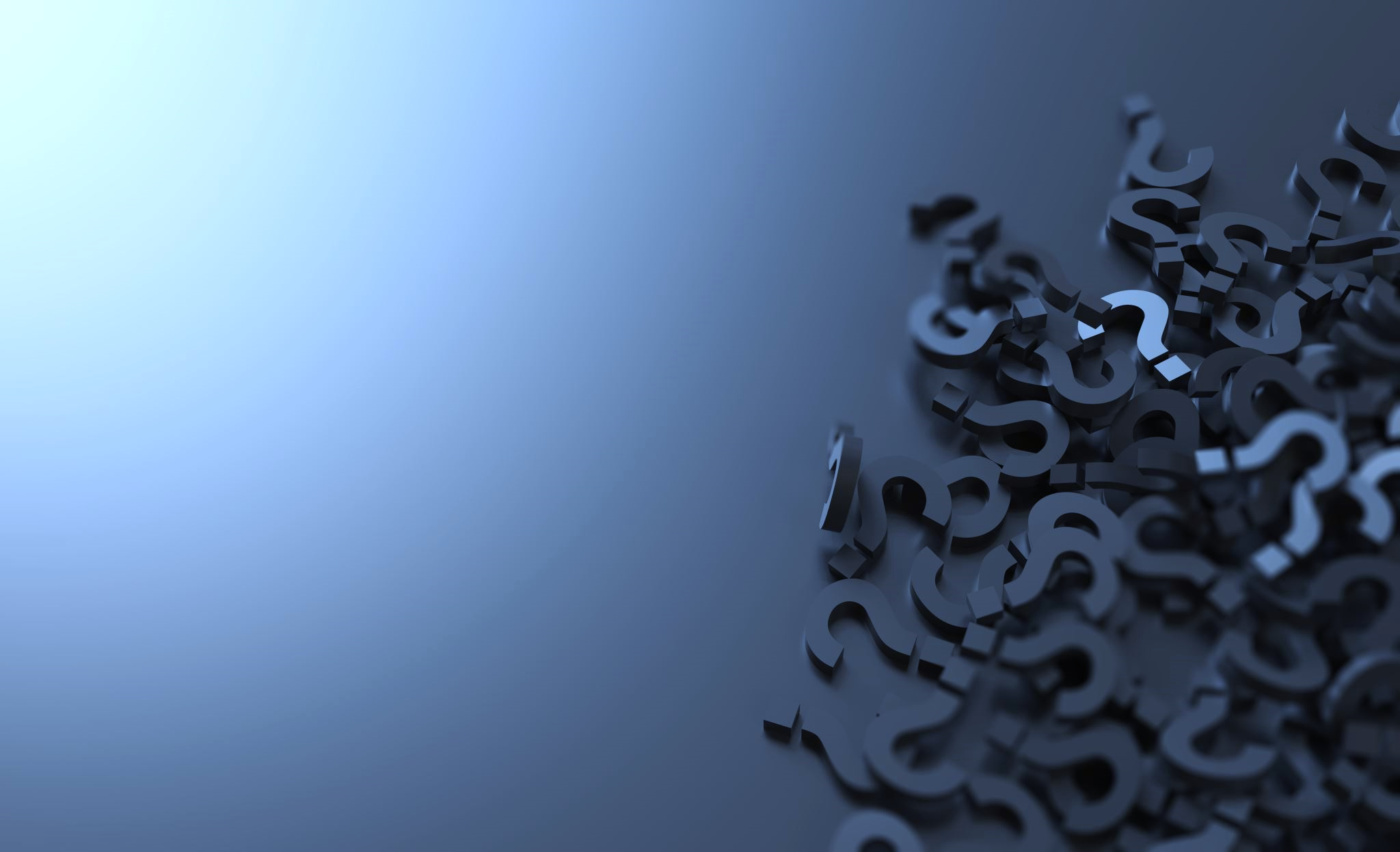 Questions?